READ ME INSTRUCTIONS
Posters must be 36” x 48”. No exceptions due to the foam core mounting. However, you may choose if the poster’s orientation is landscape or portrait. The templates provided here are already set to these dimensions.

The templates are a guide and don’t have to be followed exactly, but we recommend reviewing the information in these templates before you make your own.

Leave the information in the footer of these templates for consistency (which contains the logos and Symposium name) but make sure to insert your College/University logo. 

We highly recommend following the poster templates font size to make sure your text is visible from 4-6 ft. away. The title should be no less than 93pt, and text should be no less than 45pt. For photos, try to have at least 300 DPI as a benchmark for quality images.

Make sure your text size and font are consistent throughout the poster. Exceptions include headers and figure captions.

Before finalizing your poster, enlarge the poster to make sure your text boxes and figures align. What may appear as a very small misalignment may show up as 2” when printed.

Before you submit your poster, save it as a PDF. This PDF should only contain one page.
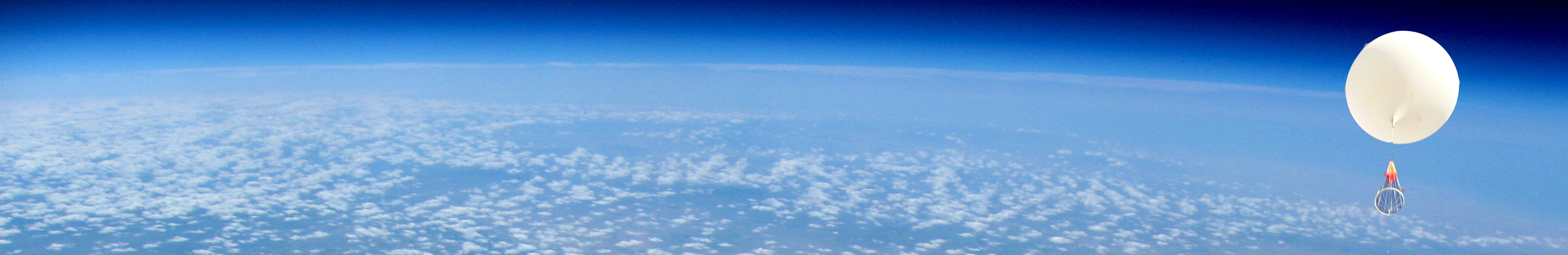 Project Title in Bold
Student Names [Alphabetical by last name, separated by a comma]
Mentor: [xxx]
[Your College/University] ASCEND! Team
Overview: What is the problem/question(s) you have been trying to address in your research, and what is your main objective(s)? Use this space to grab people’s attention.
Introduction & Project Description:

This is where you give background to the program and define the purpose of your work within this scope.
Results: 

What happened during launch, recovery and data collection? What did you find out?
Figure
Figure
Tell your story with figures as well as text. Figures can be used to expand on an idea and should be on-topic.
All figures need captions and must give credit to the original source if it wasn’t produced by the team.
Conclusion: 

Conclude with interpretations of your results and their significance. What is the potential use and impact on X your work could have?
Methods: 

How did you collect and analyze your data? Why did you choose these methods over others?
NOTE:  This is a general format, please feel free to edit this template as you see fit for your project. You can have more or less figures. You can arrange as you like. **However, please leave the footer as is for consistency.
Figure
Figure
Future Projects: What’s next? You can also use this space to promote your local website, YouTube launch videos and information, GitHub Repository, etc. QR codes are useful for quick links.
Your college logo here
2024 Arizona Space Grant Consortium 
Statewide Student Research Symposium
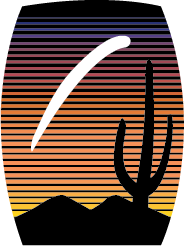 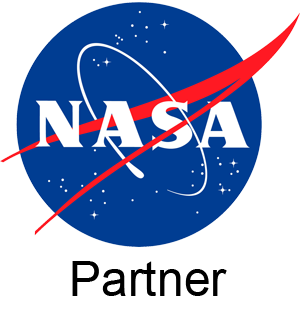 Project Title in Bold
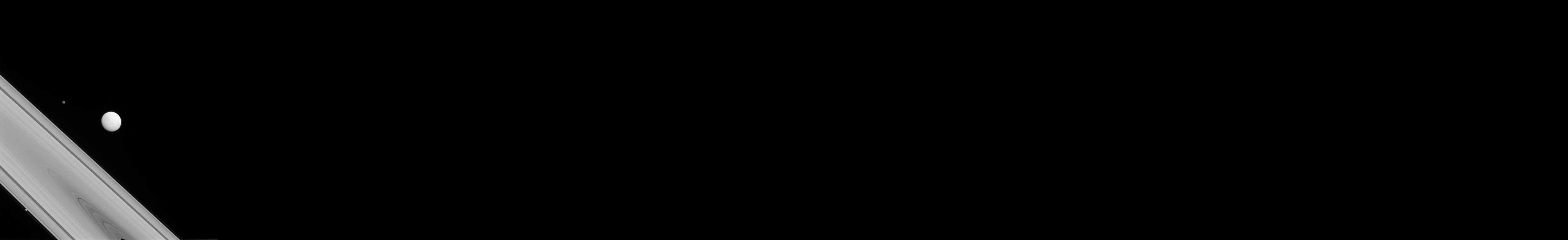 Student Names [Alphabetical by last name, separated by a comma]
Mentor: [xxx]
Student Names [Alphabetical by last name, separated by a comma]
Mentor: [xxx]
[Your College/University] ASCEND! Team
[Your College/University] ASCEND! Team
Overview: What is the problem/question(s) you have been trying to address in your research, and what is your main objective(s)? Use this space to grab people’s attention.
Introduction & Project Description:

This is where you give background to the program and define the purpose of your work within this scope.
Results: 

What happened during launch, recovery and data collection? What did you find out?
Figure
Figure
Tell your story with figures as well as text. Figures can be used to expand on an idea and should be on-topic.
All figures need captions and must give credit to the original source if it wasn’t produced by the team.
Conclusion: 

Conclude with interpretations of your results and their significance. What is the potential use and impact on X your work could have?
Methods: 

How did you collect and analyze your data? Why did you choose these methods over others?
NOTE:  This is a general format, please feel free to edit this template as you see fit for your project. You can have more or less figures. You can arrange as you like. **However, please leave the footer as is for consistency.
Figure
Figure
Future Projects: What’s next? You can also use this space to promote your local website, YouTube launch videos and information, GitHub Repository, etc. QR codes are useful for quick links.
Your college logo here
2024 Arizona Space Grant Consortium 
Statewide Student Research Symposium
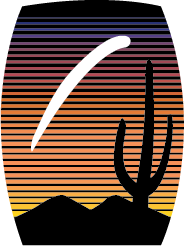 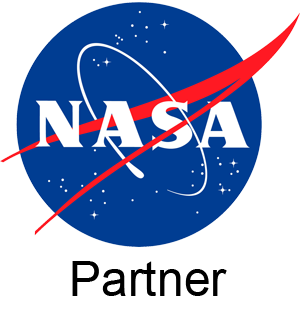 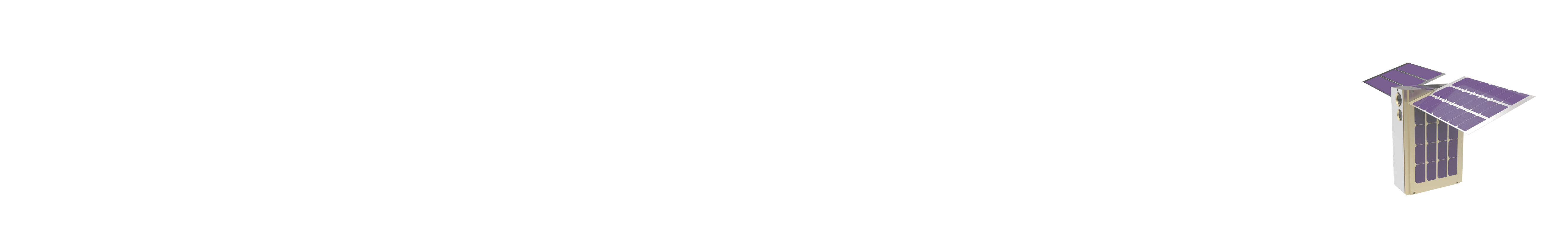 Project Title in Bold
Student Names [Alphabetical by last name, separated by a comma]
Mentor: [xxx]
[Your College/University] ASCEND! Team
Overview: What is the problem/question(s) you have been trying to address in your research, and what is your main objective(s)? Use this space to grab people’s attention.
Introduction & Project Description:

This is where you give background to the program and define the purpose of your work within this scope.
Results: 

What happened during launch, recovery and data collection? What did you find out?
Figure
Figure
Tell your story with figures as well as text. Figures can be used to expand on an idea and should be on-topic.
All figures need captions and must give credit to the original source if it wasn’t produced by the team.
Conclusion: 

Conclude with interpretations of your results and their significance. What is the potential use and impact on XXX your work could have?
Methods: 

How did you collect and analyze your data? Why did you choose these methods over others?
NOTE:  This is a general format, please feel free to edit this template as you see fit for your project. You can have more or less figures. You can arrange as you like. **However, please leave the footer as is for consistency.
Figure
Figure
Future Projects: What’s next? You can also use this space to promote your local website, YouTube launch videos and information, GitHub Repository, etc. QR codes are useful for quick links.
Your college logo here
2024 Arizona Space Grant Consortium 
Statewide Student Research Symposium
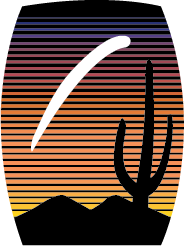 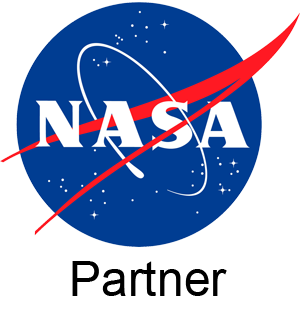 Project Title in Bold
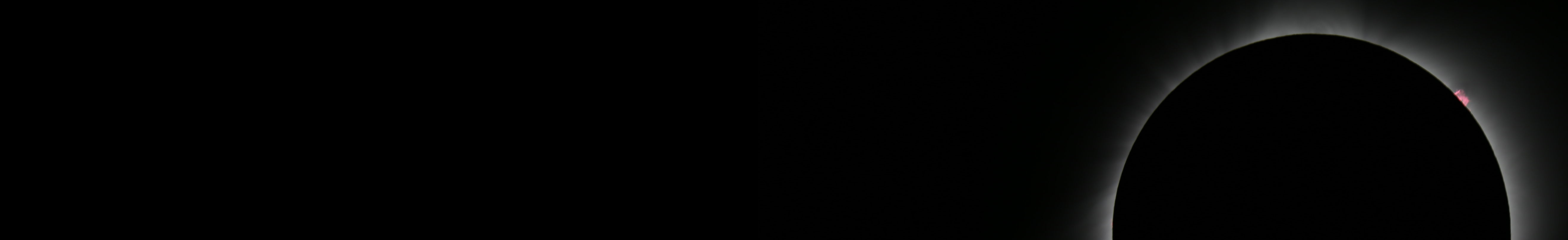 Student Names [Alphabetical by last name, separated by a comma]
Mentor: [xxx]
[Your College/University] ASCEND! Team
Overview: What is the problem/question(s) you have been trying to address in your research, and what is your main objective(s)? Use this space to grab people’s attention.
Introduction & Project Description:

This is where you give background to the program and define the purpose of your work within this scope.
Results: 

What happened during launch, recovery and data collection? What did you find out?
Figure
Figure
Tell your story with figures as well as text. Figures can be used to expand on an idea and should be on-topic.
All figures need captions and must give credit to the original source if it wasn’t produced by the team.
Conclusion: 

Conclude with interpretations of your results and their significance. What is the potential use and impact on XXX your work could have?
Methods: 

How did you collect and analyze your data? Why did you choose these methods over others?
NOTE:  This is a general format, please feel free to edit this template as you see fit for your project. You can have more or less figures. You can arrange as you like. **However, please leave the footer as is for consistency.
Figure
Figure
Future Projects: What’s next? You can also use this space to promote your local website, YouTube launch videos and information, GitHub Repository, etc. QR codes are useful for quick links.
Your college logo here
2024 Arizona Space Grant Consortium 
Statewide Student Research Symposium
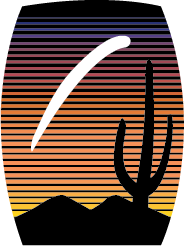 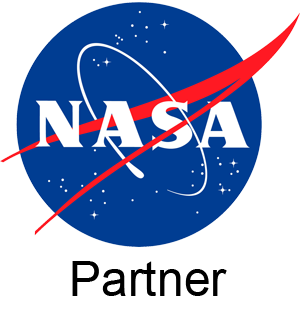 Project Title in Bold
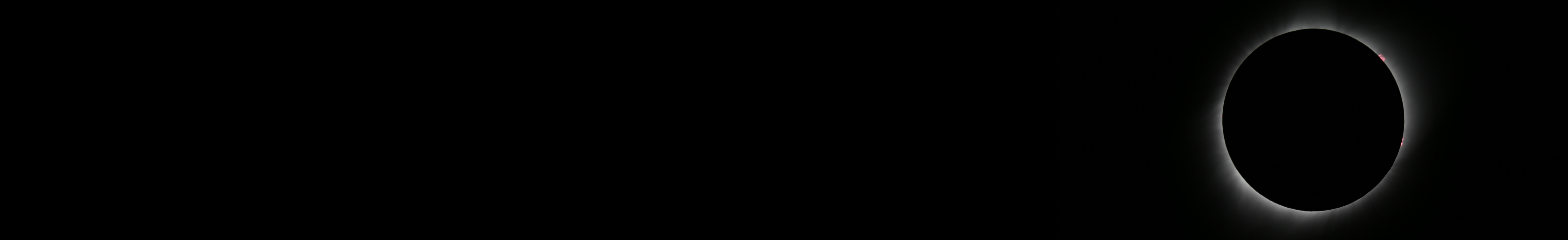 Student Names [Alphabetical by last name, separated by a comma]
Mentor: [xxx]
[Your College/University] ASCEND! Team
Overview: What is the problem/question(s) you have been trying to address in your research, and what is your main objective(s)? Use this space to grab people’s attention.
Introduction & Project Description:

This is where you give background to the program and define the purpose of your work within this scope.
Results: 

What happened during launch, recovery and data collection? What did you find out?
Figure
Figure
Tell your story with figures as well as text. Figures can be used to expand on an idea and should be on-topic.
All figures need captions and must give credit to the original source if it wasn’t produced by the team.
Conclusion: 

Conclude with interpretations of your results and their significance. What is the potential use and impact on XXX your work could have?
Methods: 

How did you collect and analyze your data? Why did you choose these methods over others?
NOTE:  This is a general format, please feel free to edit this template as you see fit for your project. You can have more or less figures. You can arrange as you like. **However, please leave the footer as is for consistency.
Figure
Figure
Future Projects: What’s next? You can also use this space to promote your local website, YouTube launch videos and information, GitHub Repository, etc. QR codes are useful for quick links.
Your college logo here
2024 Arizona Space Grant Consortium 
Statewide Student Research Symposium
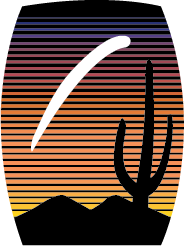 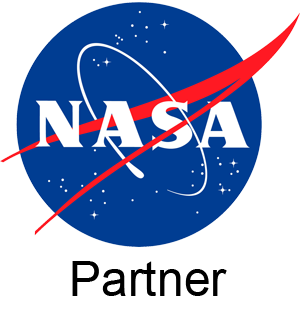 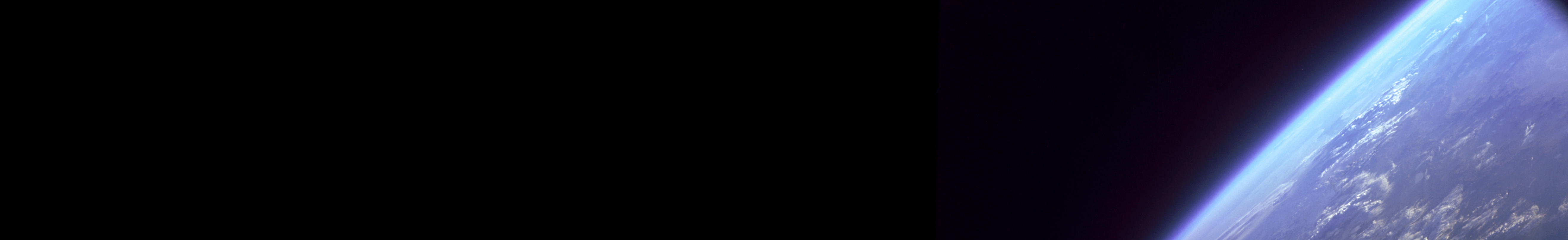 Project Title in Bold
Student Names [Alphabetical by last name, separated by a comma]
Mentor: [xxx]
[Your College/University] ASCEND! Team
Overview: What is the problem/question(s) you have been trying to address in your research, and what is your main objective(s)? Use this space to grab people’s attention.
Introduction & Project Description:

This is where you give background to the program and define the purpose of your work within this scope.
Results: 

What happened during launch, recovery and data collection? What did you find out?
Figure
Figure
Tell your story with figures as well as text. Figures can be used to expand on an idea and should be on-topic.
All figures need captions and must give credit to the original source if it wasn’t produced by the team.
Conclusion: 

Conclude with interpretations of your results and their significance. What is the potential use and impact on XXX your work could have?
Methods: 

How did you collect and analyze your data? Why did you choose these methods over others?
NOTE:  This is a general format, please feel free to edit this template as you see fit for your project. You can have more or less figures. You can arrange as you like. **However, please leave the footer as is for consistency.
Figure
Figure
Future Projects: What’s next? You can also use this space to promote your local website, YouTube launch videos and information, GitHub Repository, etc. QR codes are useful for quick links.
Your college logo here
2024 Arizona Space Grant Consortium 
Statewide Student Research Symposium
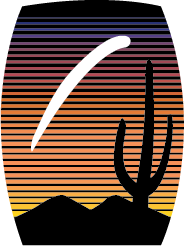 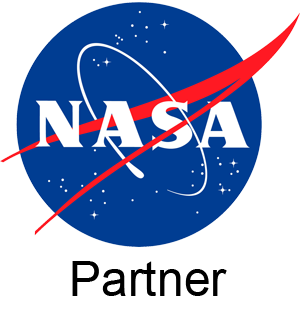 Project Title in Bold
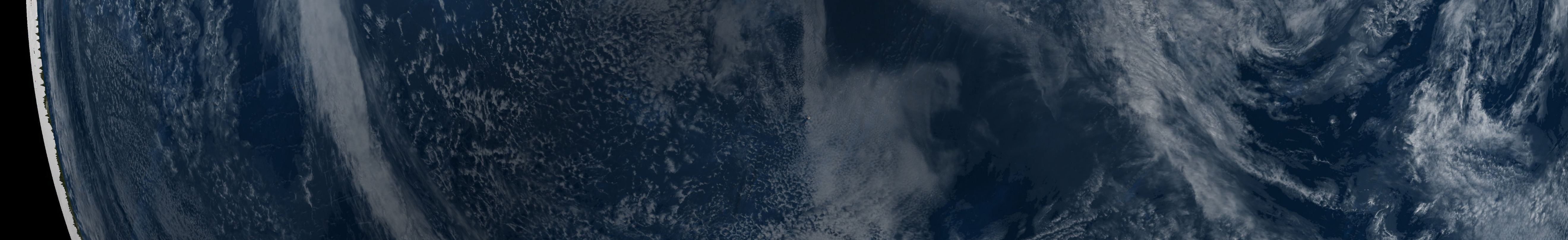 Student Names [Alphabetical by last name, separated by a comma]
Mentor: [xxx]
[Your College/University] ASCEND! Team
Overview: What is the problem/question(s) you have been trying to address in your research, and what is your main objective(s)? Use this space to grab people’s attention.
Introduction & Project Description:

This is where you give background to the program and define the purpose of your work within this scope.
Results: 

What happened during launch, recovery and data collection? What did you find out?
Figure
Figure
Tell your story with figures as well as text. Figures can be used to expand on an idea and should be on-topic.
All figures need captions and must give credit to the original source if it wasn’t produced by the team.
Conclusion: 

Conclude with interpretations of your results and their significance. What is the potential use and impact on XXX your work could have?
Methods: 

How did you collect and analyze your data? Why did you choose these methods over others?
NOTE:  This is a general format, please feel free to edit this template as you see fit for your project. You can have more or less figures. You can arrange as you like. **However, please leave the footer as is for consistency.
Figure
Figure
Future Projects: What’s next? You can also use this space to promote your local website, YouTube launch videos and information, GitHub Repository, etc. QR codes are useful for quick links.
Your college logo here
2024 Arizona Space Grant Consortium 
Statewide Student Research Symposium
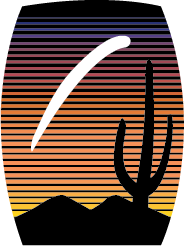 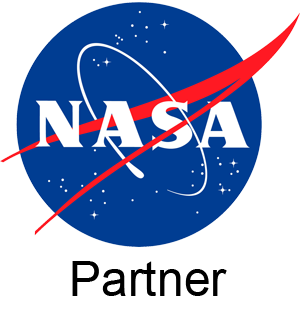 Project Title in Bold
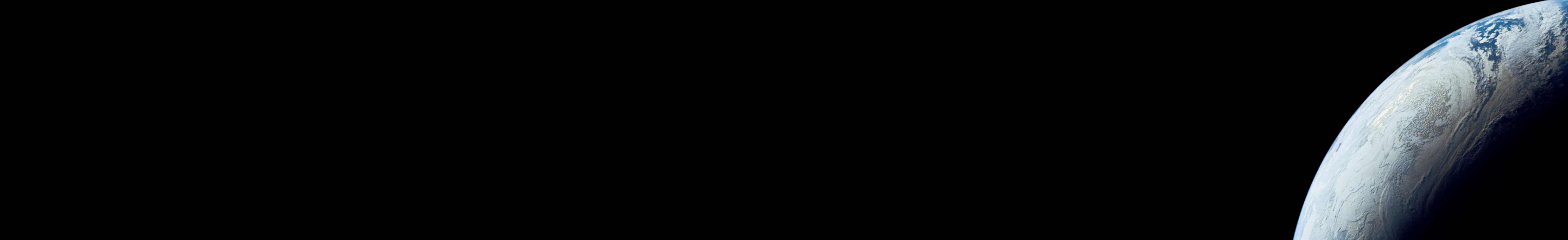 Student Names [Alphabetical by last name, separated by a comma]
Mentor: [xxx]
[Your College/University] ASCEND! Team
Overview: What is the problem/question(s) you have been trying to address in your research, and what is your main objective(s)? Use this space to grab people’s attention.
Introduction & Project Description:

This is where you give background to the program and define the purpose of your work within this scope.
Results: 

What happened during launch, recovery and data collection? What did you find out?
Figure
Figure
Tell your story with figures as well as text. Figures can be used to expand on an idea and should be on-topic.
All figures need captions and must give credit to the original source if it wasn’t produced by the team.
Conclusion: 

Conclude with interpretations of your results and their significance. What is the potential use and impact on XXX your work could have?
Methods: 

How did you collect and analyze your data? Why did you choose these methods over others?
NOTE:  This is a general format, please feel free to edit this template as you see fit for your project. You can have more or less figures. You can arrange as you like. **However, please leave the footer as is for consistency.
Figure
Figure
Future Projects: What’s next? You can also use this space to promote your local website, YouTube launch videos and information, GitHub Repository, etc. QR codes are useful for quick links.
Your college logo here
2024 Arizona Space Grant Consortium 
Statewide Student Research Symposium
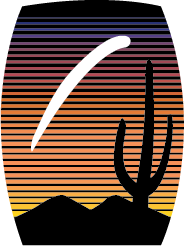 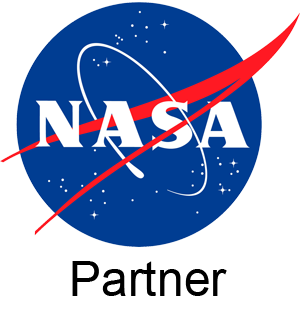 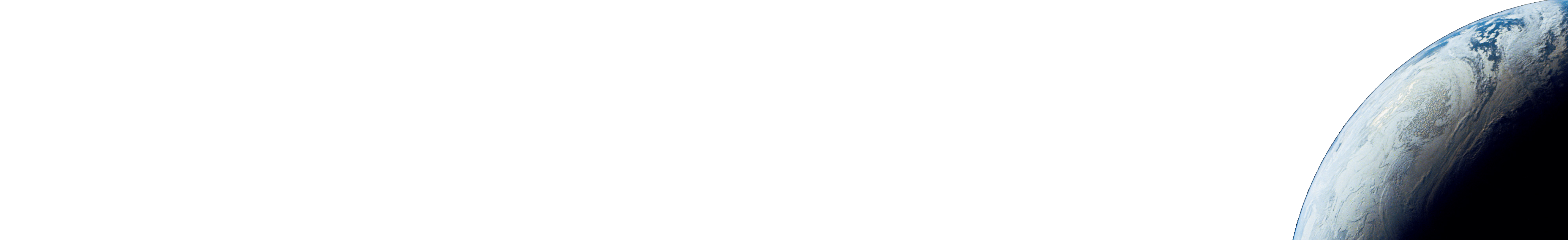 Project Title in Bold
Student Names [Alphabetical by last name, separated by a comma]
Mentor: [xxx]
[Your College/University] ASCEND! Team
Overview: What is the problem/question(s) you have been trying to address in your research, and what is your main objective(s)? Use this space to grab people’s attention.
Introduction & Project Description:

This is where you give background to the program and define the purpose of your work within this scope.
Results: 

What happened during launch, recovery and data collection? What did you find out?
Figure
Figure
Tell your story with figures as well as text. Figures can be used to expand on an idea and should be on-topic.
All figures need captions and must give credit to the original source if it wasn’t produced by the team.
Conclusion: 

Conclude with interpretations of your results and their significance. What is the potential use and impact on XXX your work could have?
Methods: 

How did you collect and analyze your data? Why did you choose these methods over others?
NOTE:  This is a general format, please feel free to edit this template as you see fit for your project. You can have more or less figures. You can arrange as you like. **However, please leave the footer as is for consistency.
Figure
Figure
Future Projects: What’s next? You can also use this space to promote your local website, YouTube launch videos and information, GitHub Repository, etc. QR codes are useful for quick links.
Your college logo here
2024 Arizona Space Grant Consortium 
Statewide Student Research Symposium
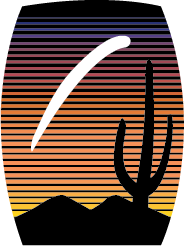 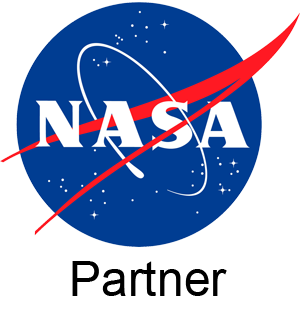 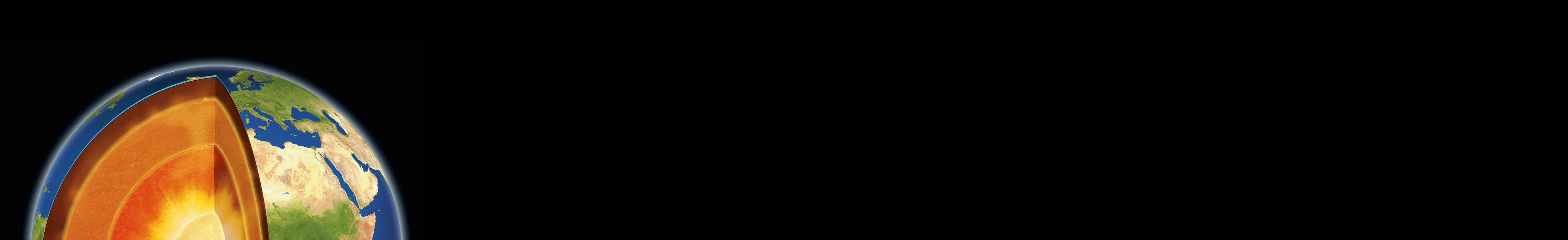 Project Title in Bold
Student Names [Alphabetical by last name, separated by a comma]
Mentor: [xxx]
[Your College/University] ASCEND! Team
Overview: What is the problem/question(s) you have been trying to address in your research, and what is your main objective(s)? Use this space to grab people’s attention.
Introduction & Project Description:

This is where you give background to the program and define the purpose of your work within this scope.
Results: 

What happened during launch, recovery and data collection? What did you find out?
Figure
Figure
Tell your story with figures as well as text. Figures can be used to expand on an idea and should be on-topic.
All figures need captions and must give credit to the original source if it wasn’t produced by the team.
Conclusion: 

Conclude with interpretations of your results and their significance. What is the potential use and impact on XXX your work could have?
Methods: 

How did you collect and analyze your data? Why did you choose these methods over others?
NOTE:  This is a general format, please feel free to edit this template as you see fit for your project. You can have more or less figures. You can arrange as you like. **However, please leave the footer as is for consistency.
Figure
Figure
Future Projects: What’s next? You can also use this space to promote your local website, YouTube launch videos and information, GitHub Repository, etc. QR codes are useful for quick links.
Your college logo here
2024 Arizona Space Grant Consortium 
Statewide Student Research Symposium
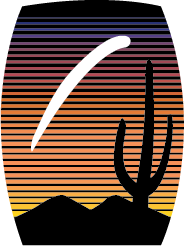 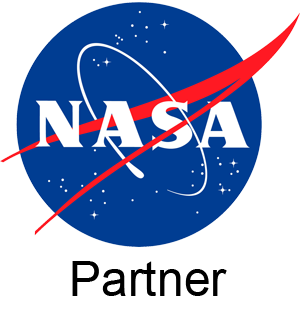 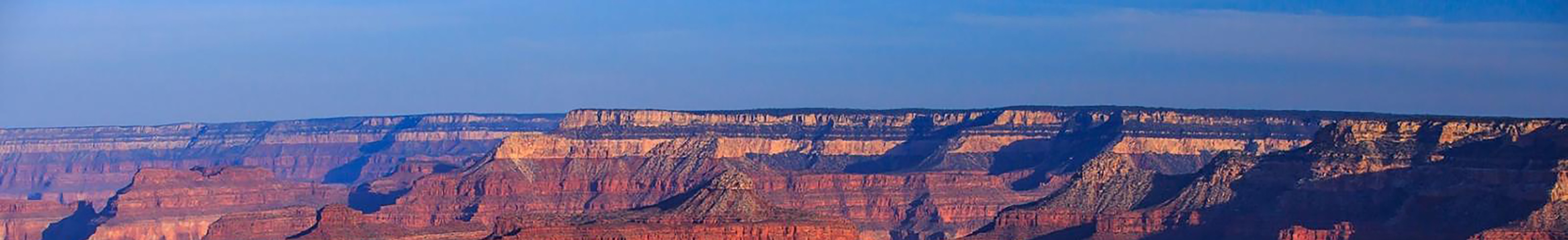 Project Title in Bold
Student Names [Alphabetical by last name, separated by a comma]
Mentor: [xxx]
[Your College/University] ASCEND! Team
Overview: What is the problem/question(s) you have been trying to address in your research, and what is your main objective(s)? Use this space to grab people’s attention.
Introduction & Project Description:

This is where you give background to the program and define the purpose of your work within this scope.
Results: 

What happened during launch, recovery and data collection? What did you find out?
Figure
Figure
Tell your story with figures as well as text. Figures can be used to expand on an idea and should be on-topic.
All figures need captions and must give credit to the original source if it wasn’t produced by the team.
Conclusion: 

Conclude with interpretations of your results and their significance. What is the potential use and impact on XXX your work could have?
Methods: 

How did you collect and analyze your data? Why did you choose these methods over others?
NOTE:  This is a general format, please feel free to edit this template as you see fit for your project. You can have more or less figures. You can arrange as you like. **However, please leave the footer as is for consistency.
Figure
Figure
Future Projects: What’s next? You can also use this space to promote your local website, YouTube launch videos and information, GitHub Repository, etc. QR codes are useful for quick links.
Your college logo here
2024 Arizona Space Grant Consortium 
Statewide Student Research Symposium
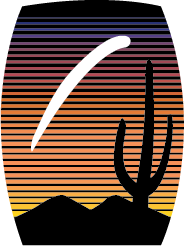 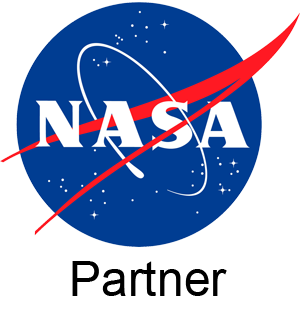 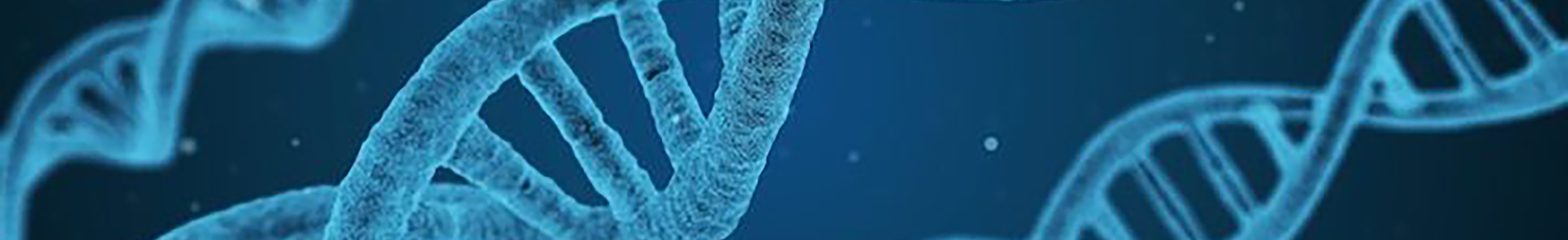 Project Title in Bold
Student Names [Alphabetical by last name, separated by a comma]
Mentor: [xxx]
[Your College/University] ASCEND! Team
Overview: What is the problem/question(s) you have been trying to address in your research, and what is your main objective(s)? Use this space to grab people’s attention.
Introduction & Project Description:

This is where you give background to the program and define the purpose of your work within this scope.
Results: 

What happened during launch, recovery and data collection? What did you find out?
Figure
Figure
Tell your story with figures as well as text. Figures can be used to expand on an idea and should be on-topic.
All figures need captions and must give credit to the original source if it wasn’t produced by the team.
Conclusion: 

Conclude with interpretations of your results and their significance. What is the potential use and impact on XXX your work could have?
Methods: 

How did you collect and analyze your data? Why did you choose these methods over others?
NOTE:  This is a general format, please feel free to edit this template as you see fit for your project. You can have more or less figures. You can arrange as you like. **However, please leave the footer as is for consistency.
Figure
Figure
Future Projects: What’s next? You can also use this space to promote your local website, YouTube launch videos and information, GitHub Repository, etc. QR codes are useful for quick links.
Your college logo here
2024 Arizona Space Grant Consortium 
Statewide Student Research Symposium
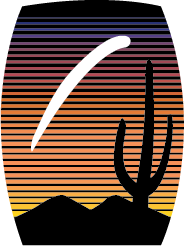 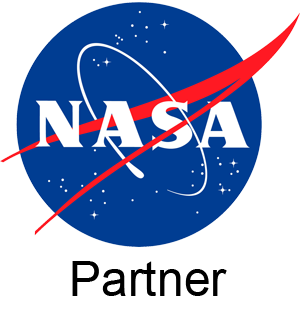